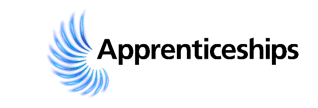 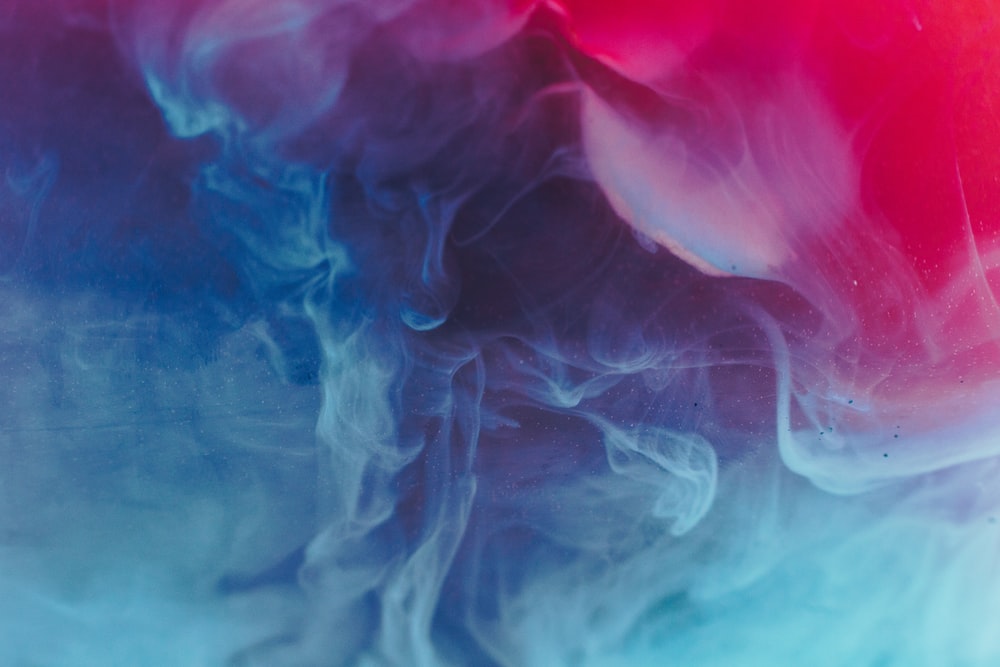 What is an apprenticeship?
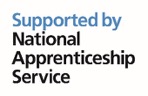 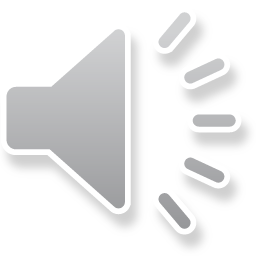 What is an apprenticeship?
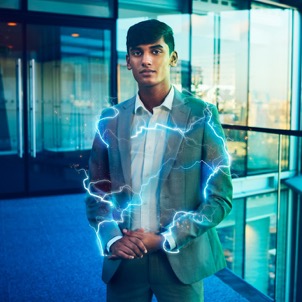 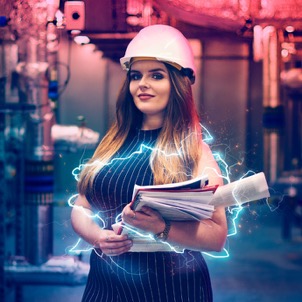 Working → Experience
Learning → Qualifications
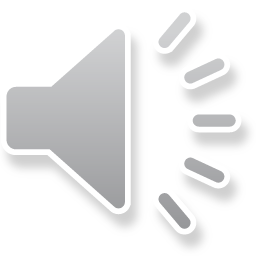 An apprenticeship is…
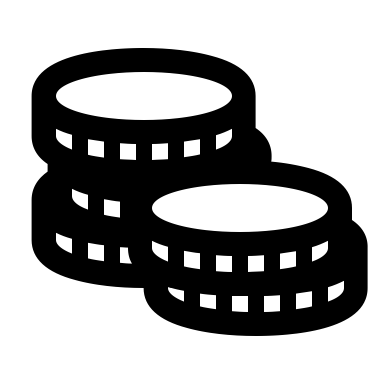 A real job
For everyone
Paid work
No fees to pay
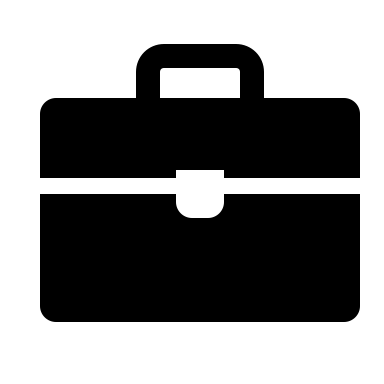 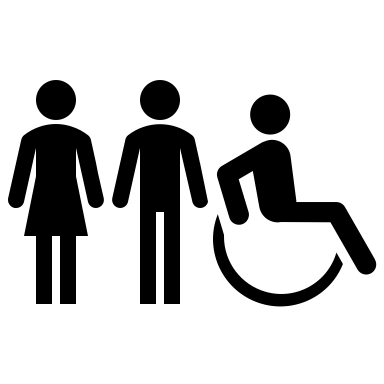 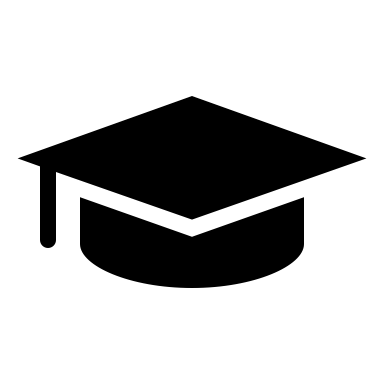 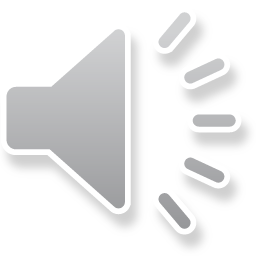 An apprenticeship can…
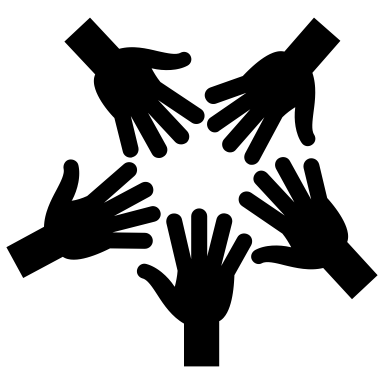 Lead to
progression
Support a great social life
Allow you to relocate
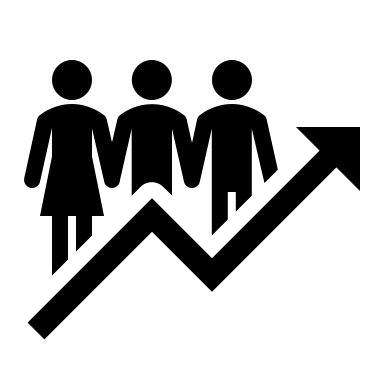 Not an easy option
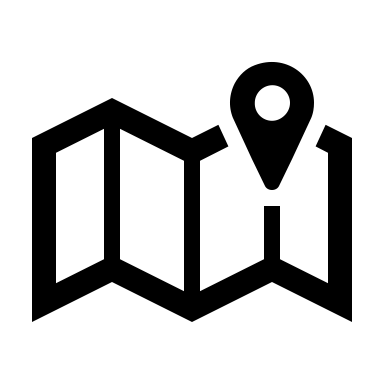 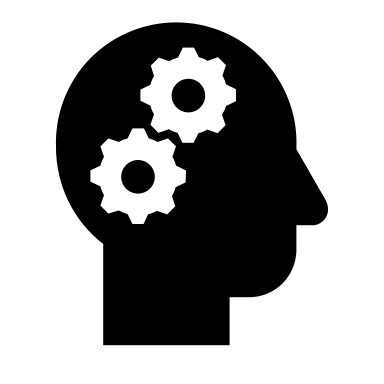 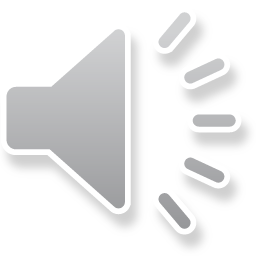 What kind of apprenticeships are there?
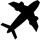 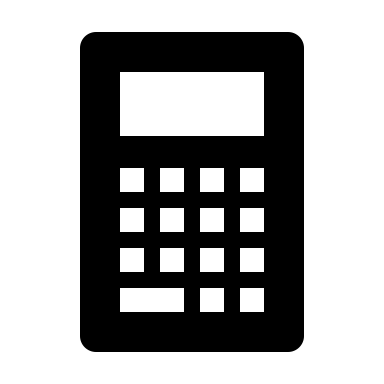 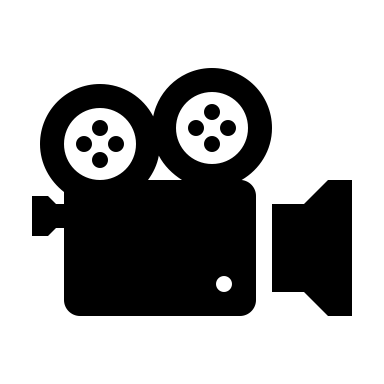 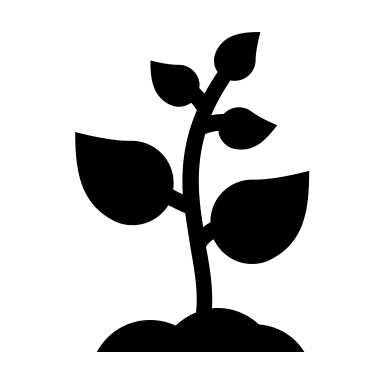 Project management
Cyber Security
Surveying
Architect
Aviation
Nursing
Dental Nursing
Hairdressing
Horticulture
Accounting
Creative & Digital
Teaching
Legal Services
Journalism
Hospitality
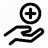 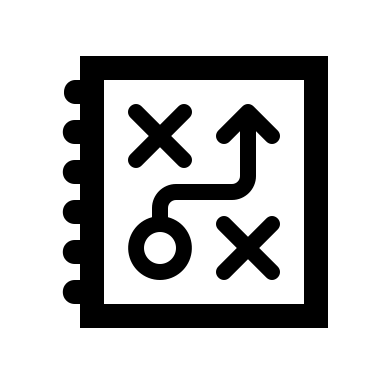 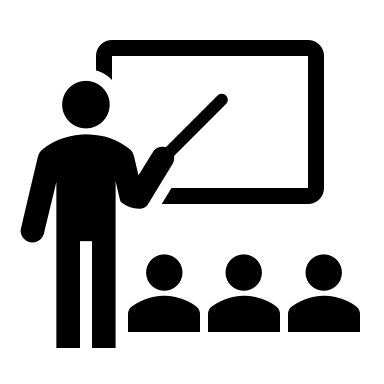 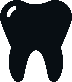 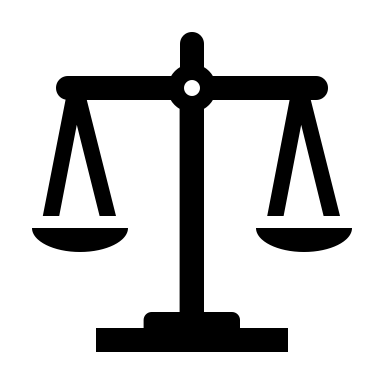 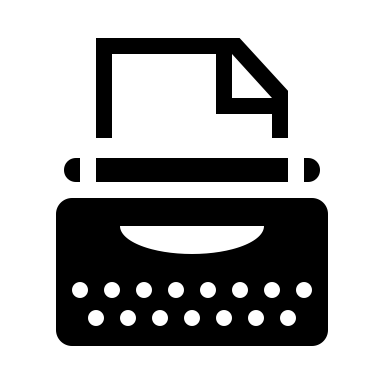 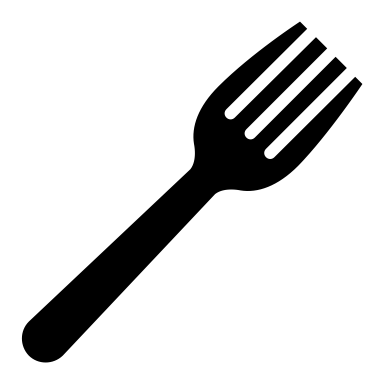 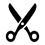 And many more….
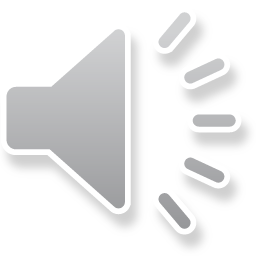 Which employers offer apprenticeships?
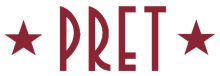 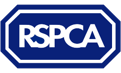 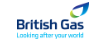 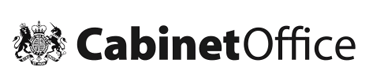 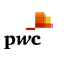 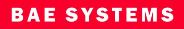 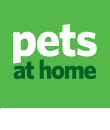 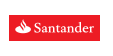 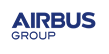 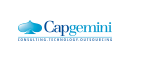 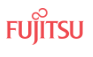 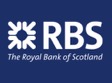 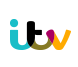 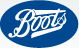 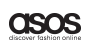 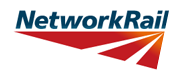 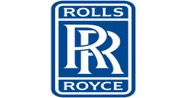 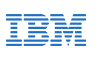 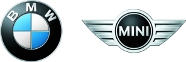 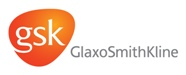 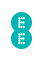 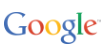 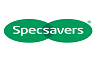 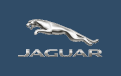 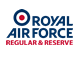 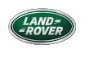 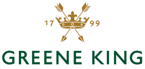 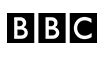 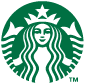 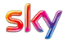 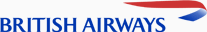 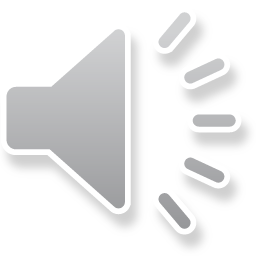 The levels of apprenticeships
Advanced apprenticeship
Level 3
Advanced apprenticeship
Level 3
Intermediate 
apprenticeship
Level 2
Intermediate 
apprenticeship
Level 2
Degree apprenticeship
Level 6 & 7
Degree apprenticeship
Level 6 & 7
Higher apprenticeship
Level 4-7
Higher apprenticeship
Level 4-7
LEVEL
LEVEL
SKILLS, KNOWLEDGE & BEHAVIOURS
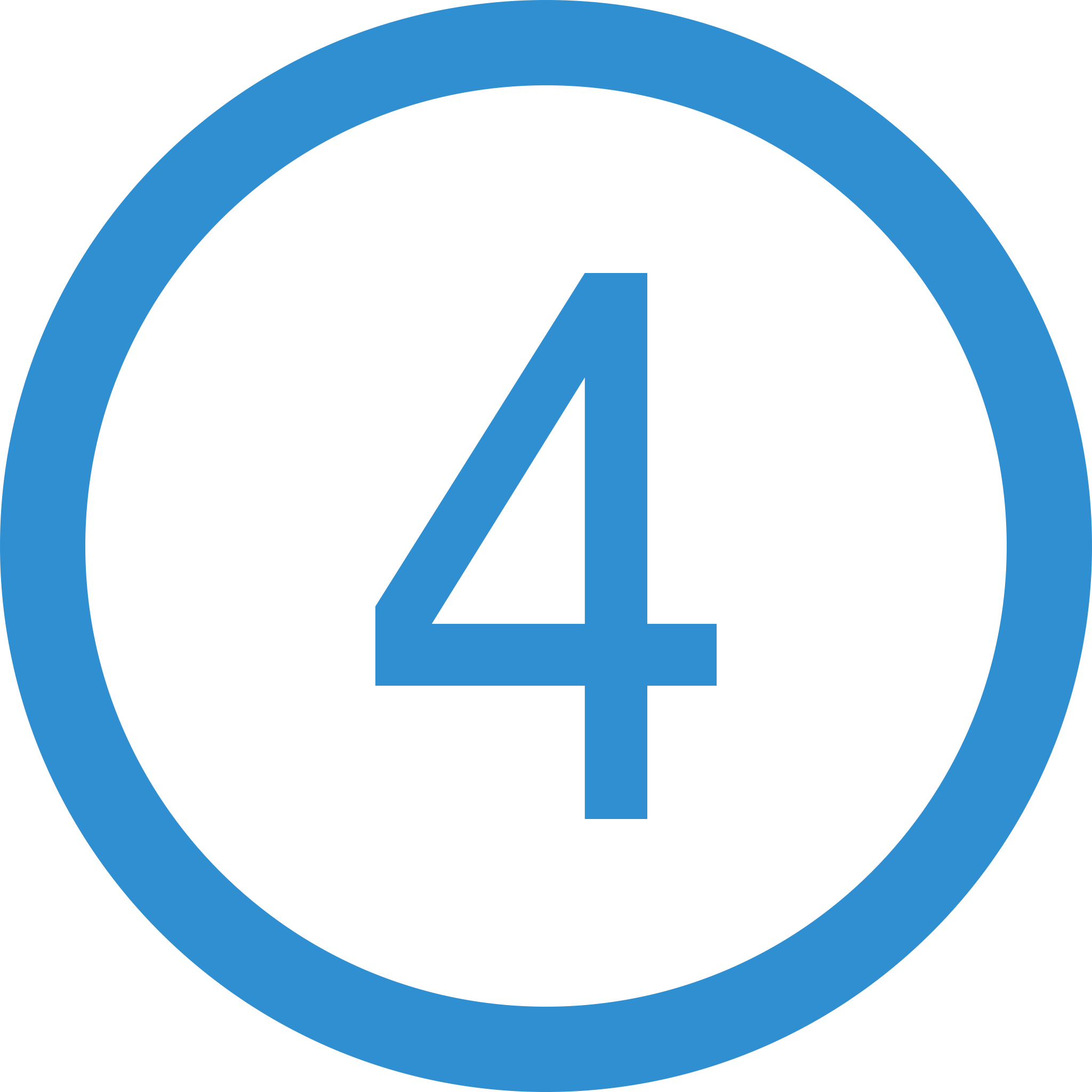 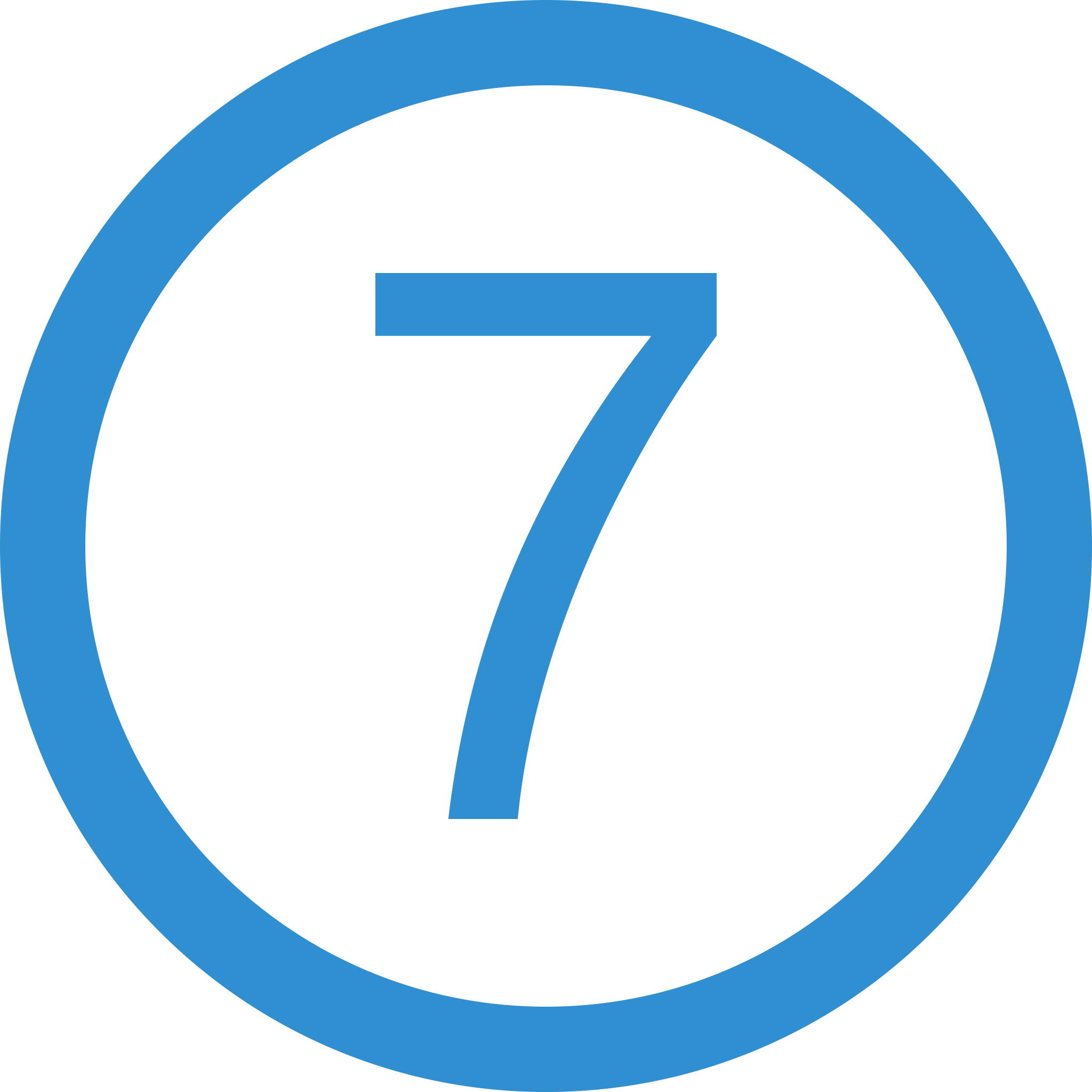 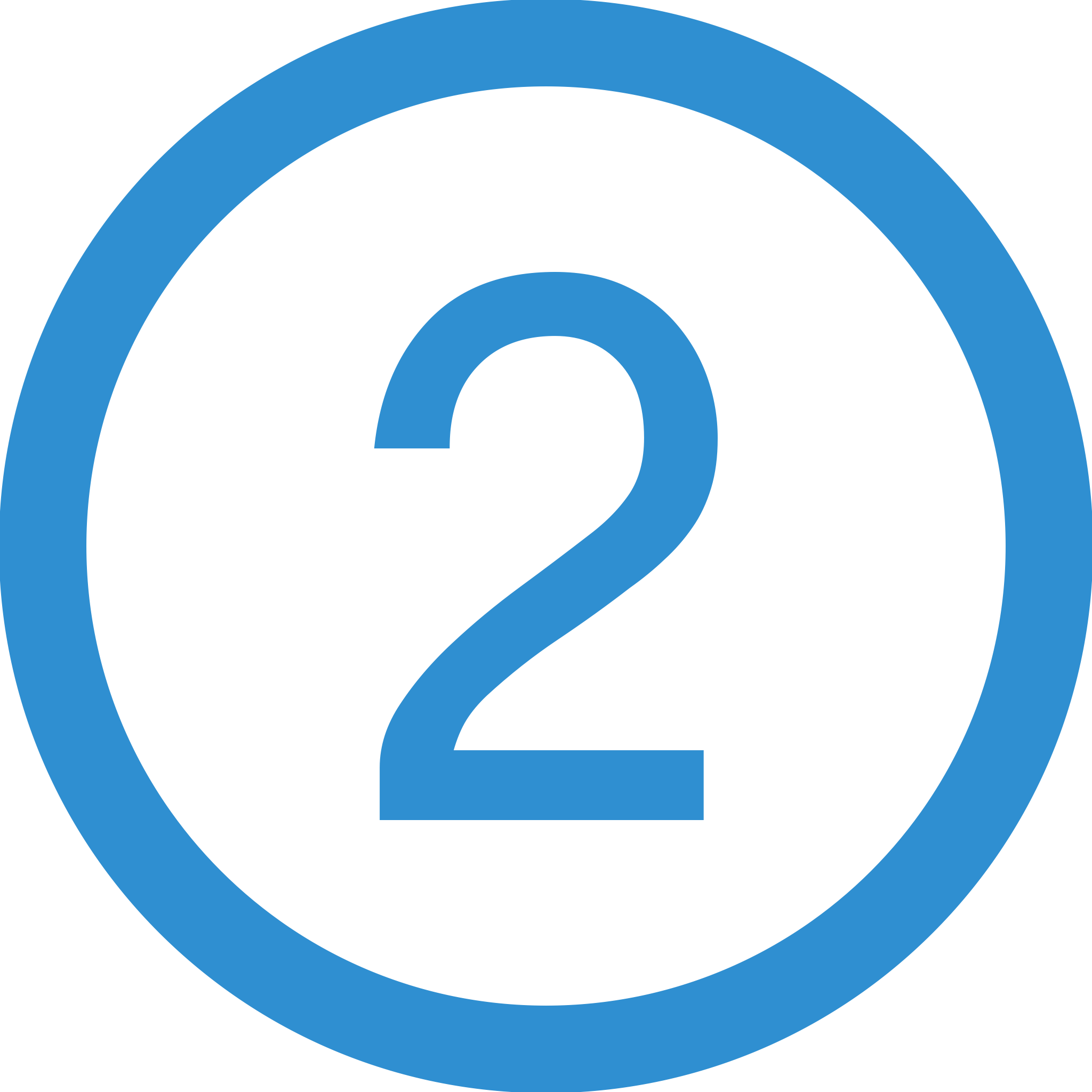 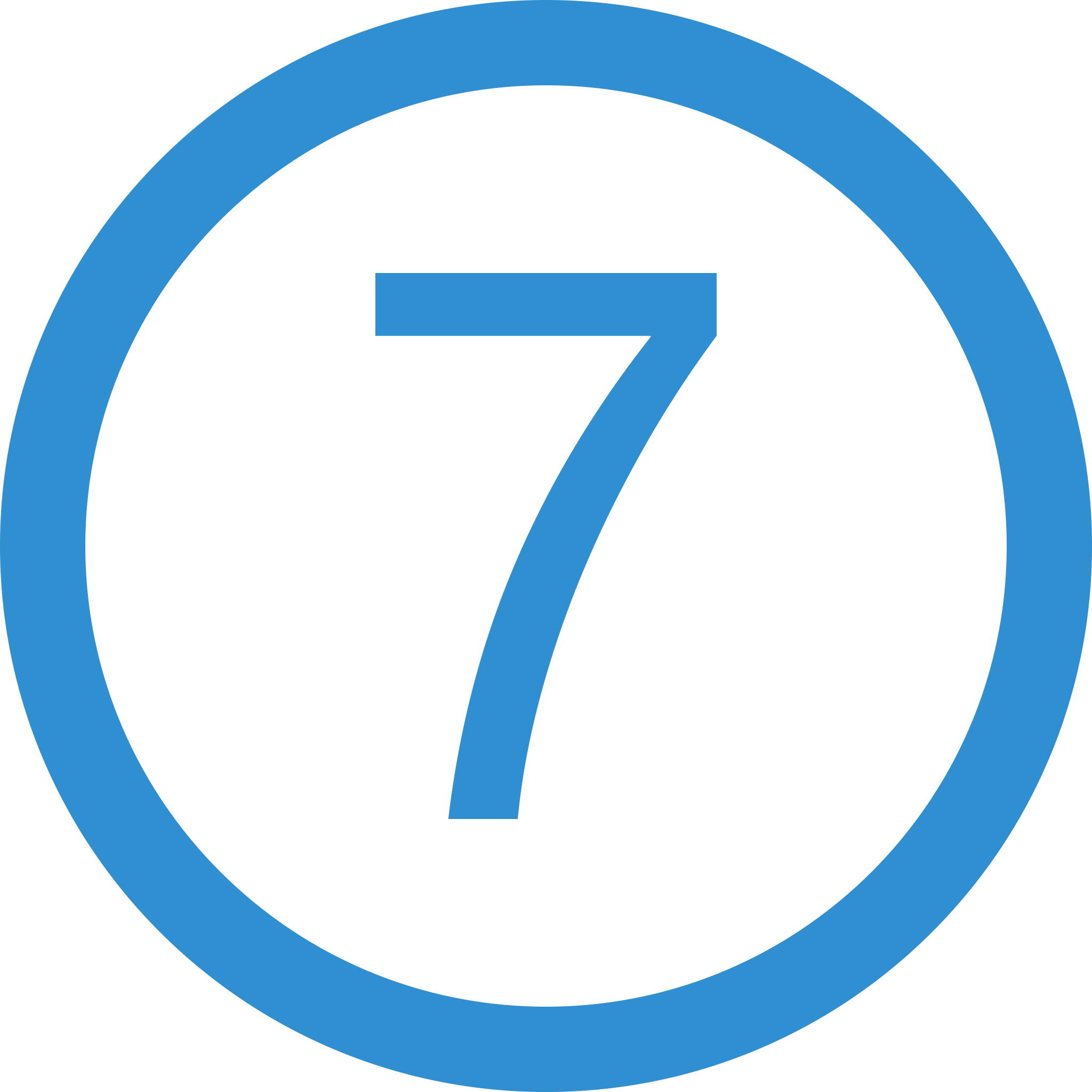 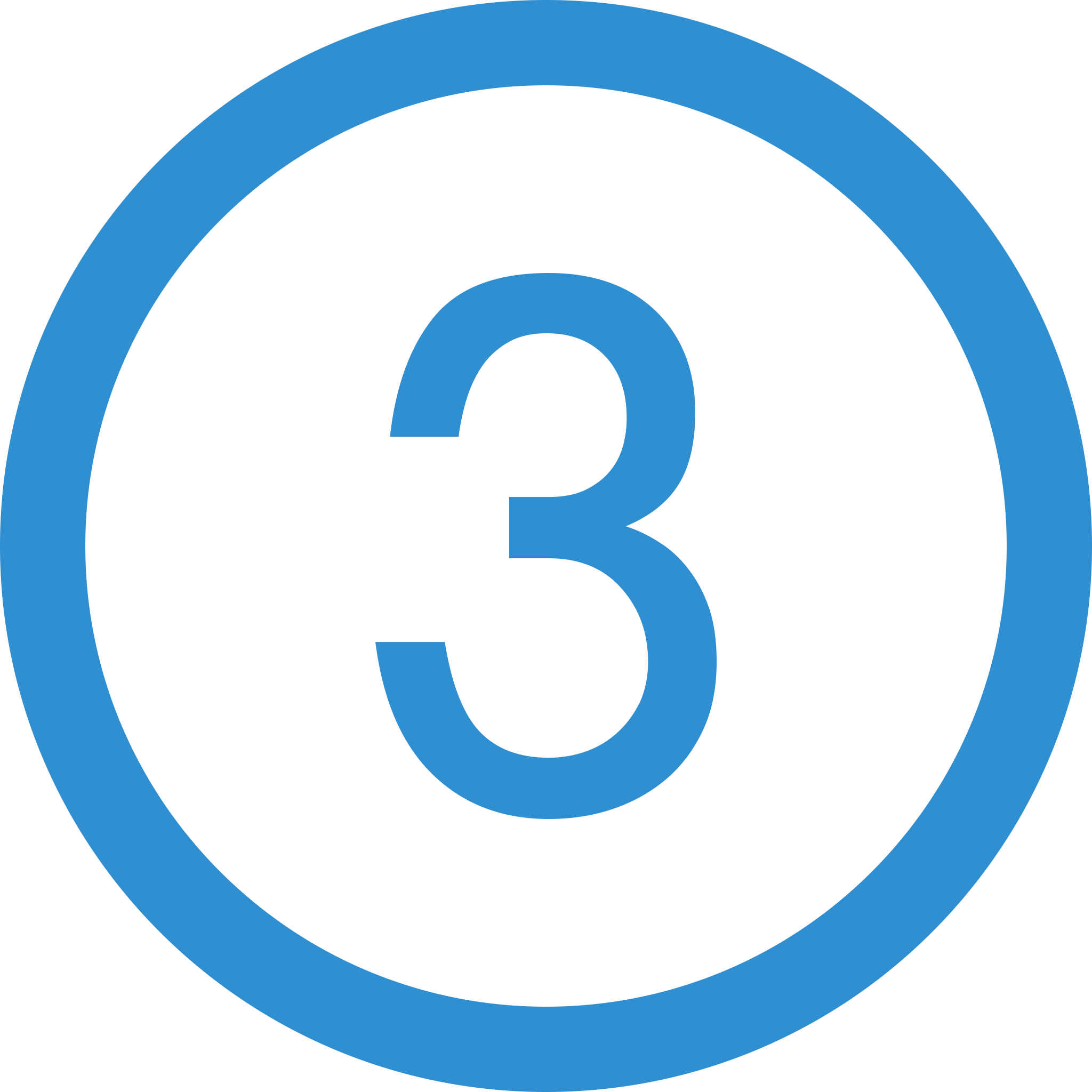 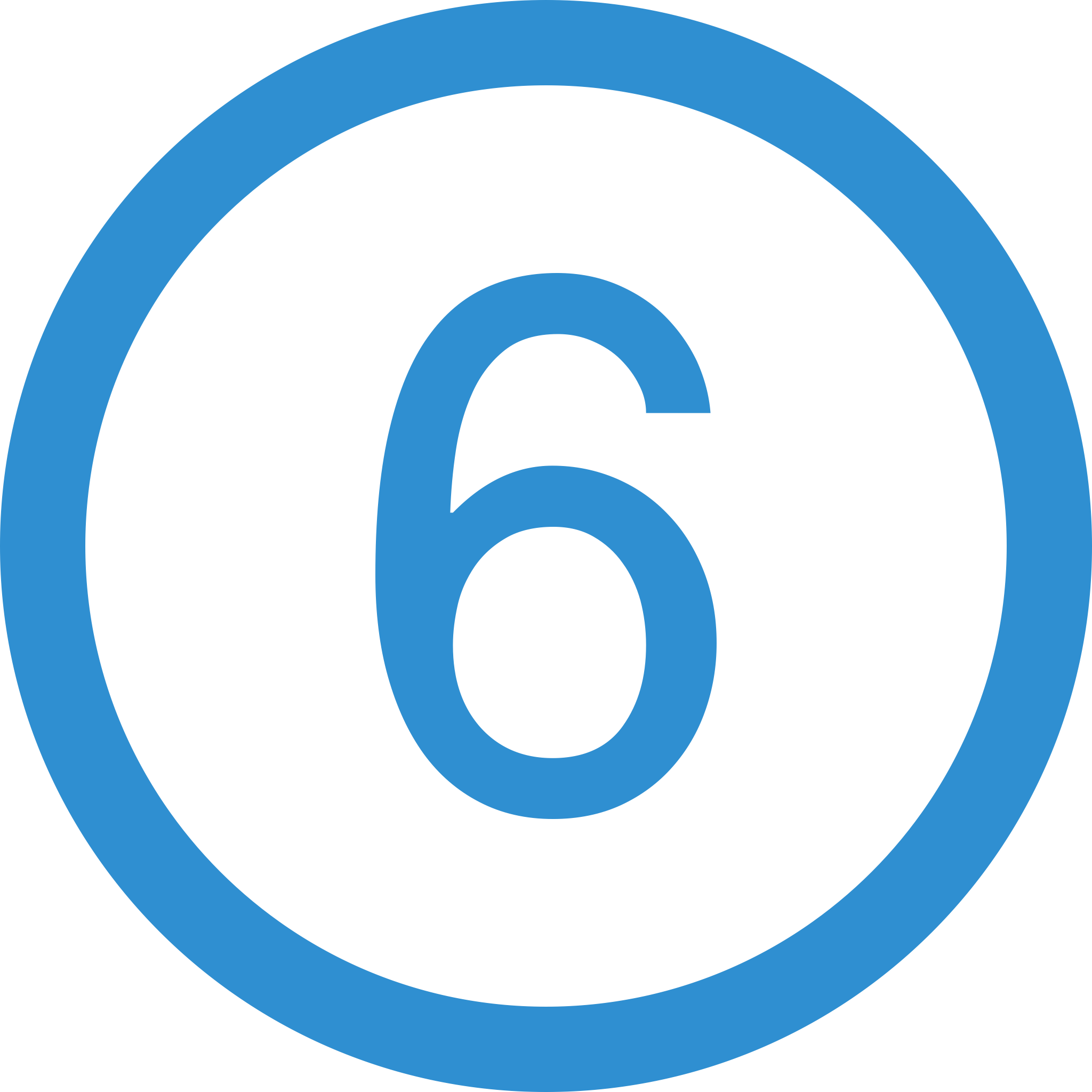 SKILLS, KNOWLEDGE & BEHAVIOURS
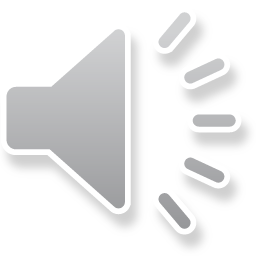 Off-the-job training
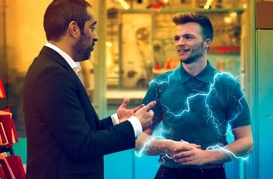 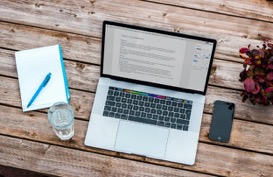 Online learning
Workplace learning
20% of your time off-the-job 
learning
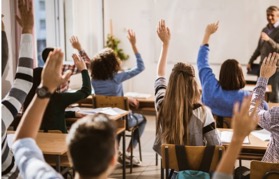 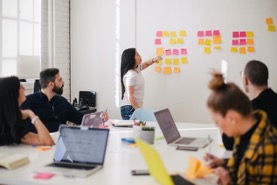 Classroom learning
Attend college or training provider
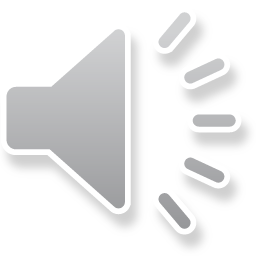 Do your research – where to look
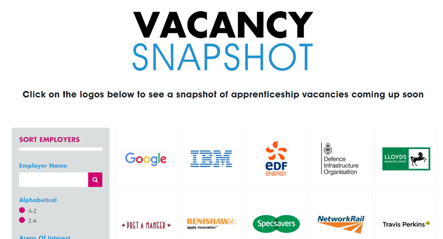 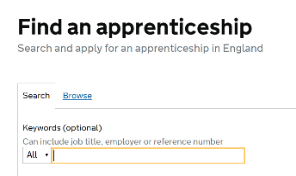 AmazingApprenticeships.com/vacancies
GOV.UK Find an Apprenticeship
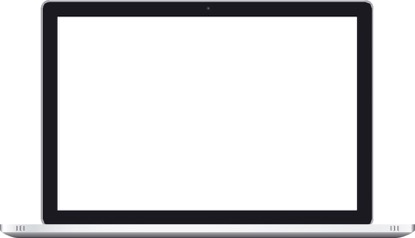 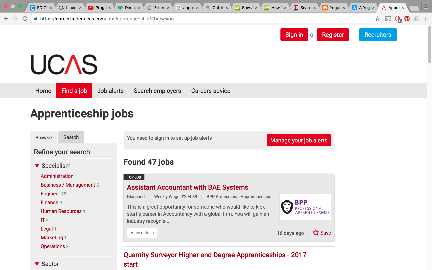 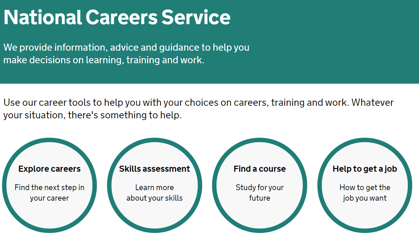 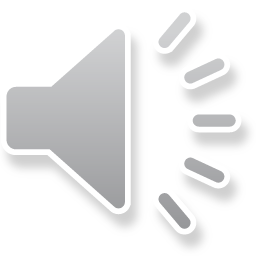 Contact us
Follow the National Apprenticeship Service:@Apprenticeships
Fireitupapps
National Apprenticeship Service
Search for apprenticeships on GOV.UK or call 08000 150 400
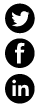 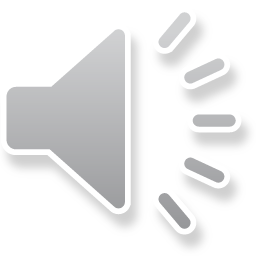